Advanced Manufactoring SectorRegional exemples
19 – O3- 2025
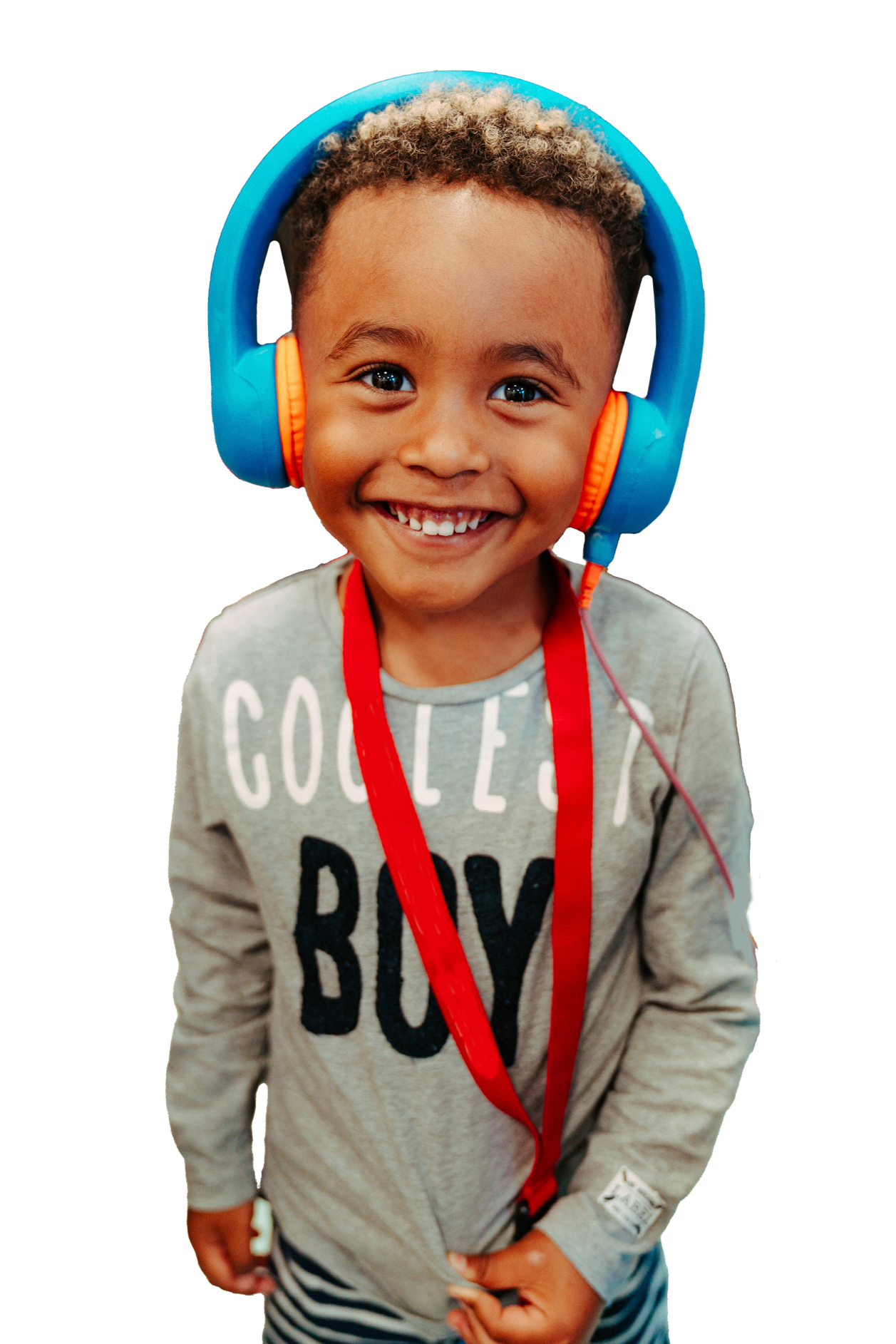 Regional Example : Belgium - Flanders
Annick Haesaerts – GO! Education of the Flemish Community
Agenda
Belgium - Flanders
Description of the labor market in Belgium

Problems in labor market

Challenges – solutions

Projects
3
Description Labor Market
General
11.8 millions inhabitants
6.8 millions Flanders
3.7 millions Wallonia
1.25 millions Brussels Capital Region

Main Industries : 
Pharmaceutical industry (20,4%)
 Food anbd Drink industry (15,4%)
Chemical Industry (15%)
Manufacture of primary metals and metal production (11%)
5
Description Labor Market
Manufacturing industry Belgium
87 billion € added value
573,000 jobs (11% total working population)
Jobs :
Electronics
Plastics/synthetic materials processing
Mechanical engineering
Metal products
Textiles 
Transport equipment
6
Description Labor Market
Problems
Jobs not filled in

Labor Market mismatch

Rapid technological tranformation and digital revolution
7
Description Labor Market
Challenges
Activation

Finding and retaining qualified people  

Forming people with competences of future

Attracting young people to engineering and technology professions
8
Description Labor Market
solutions
Revalue technical and vocational education

Companies : academies + training programs

Reginal Technology Centers in every Province

Attracting young people to engineering and technology professions
9
Biotechnological and chemical sciences
Example : project 1
Forklift abnd reach truck driving program
Collabaration GO! – Adecco’s Workforce Academy 4.0
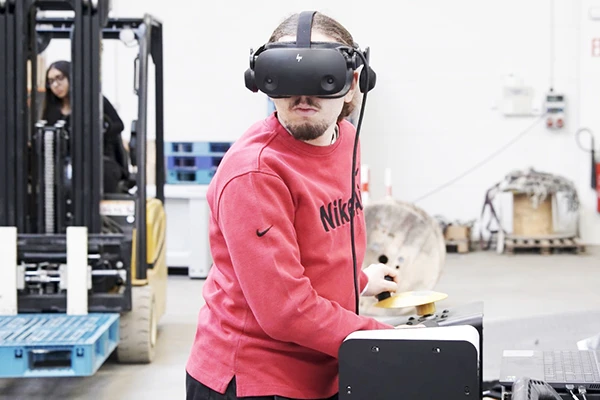 11
Example : project 2
Training with modern technology in automotive sector
Collabaration GO! – Connectief – Diagnose Car
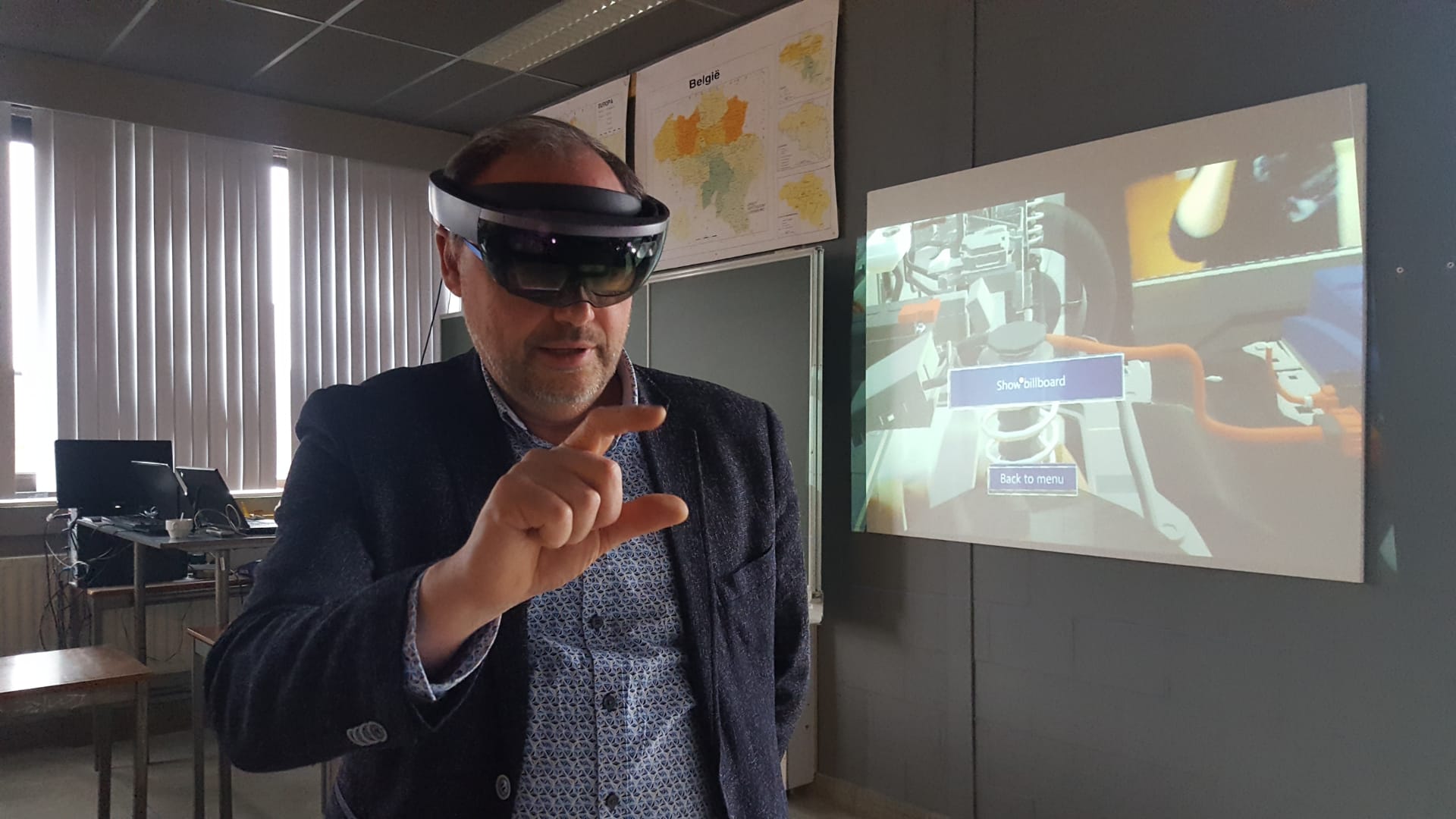 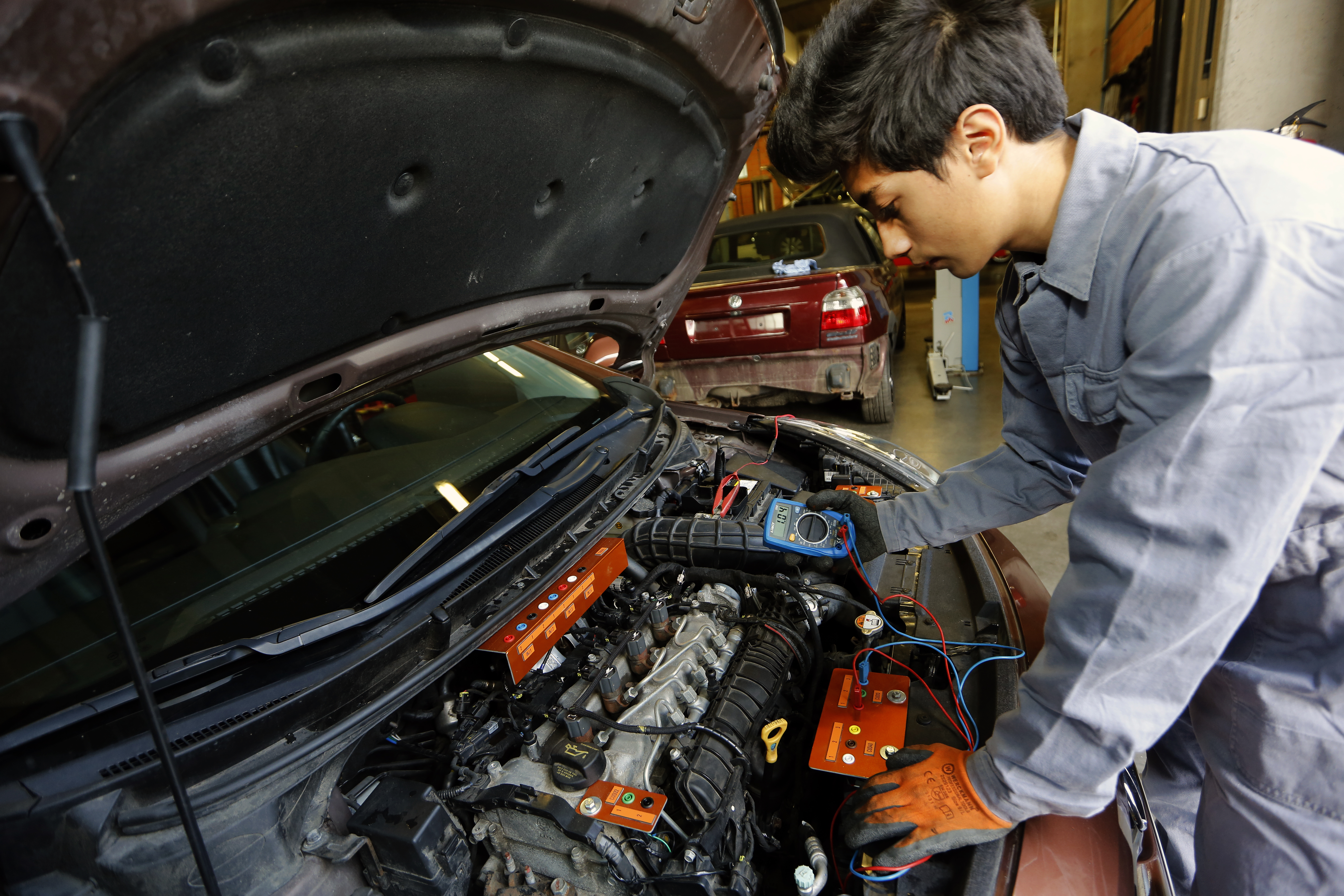 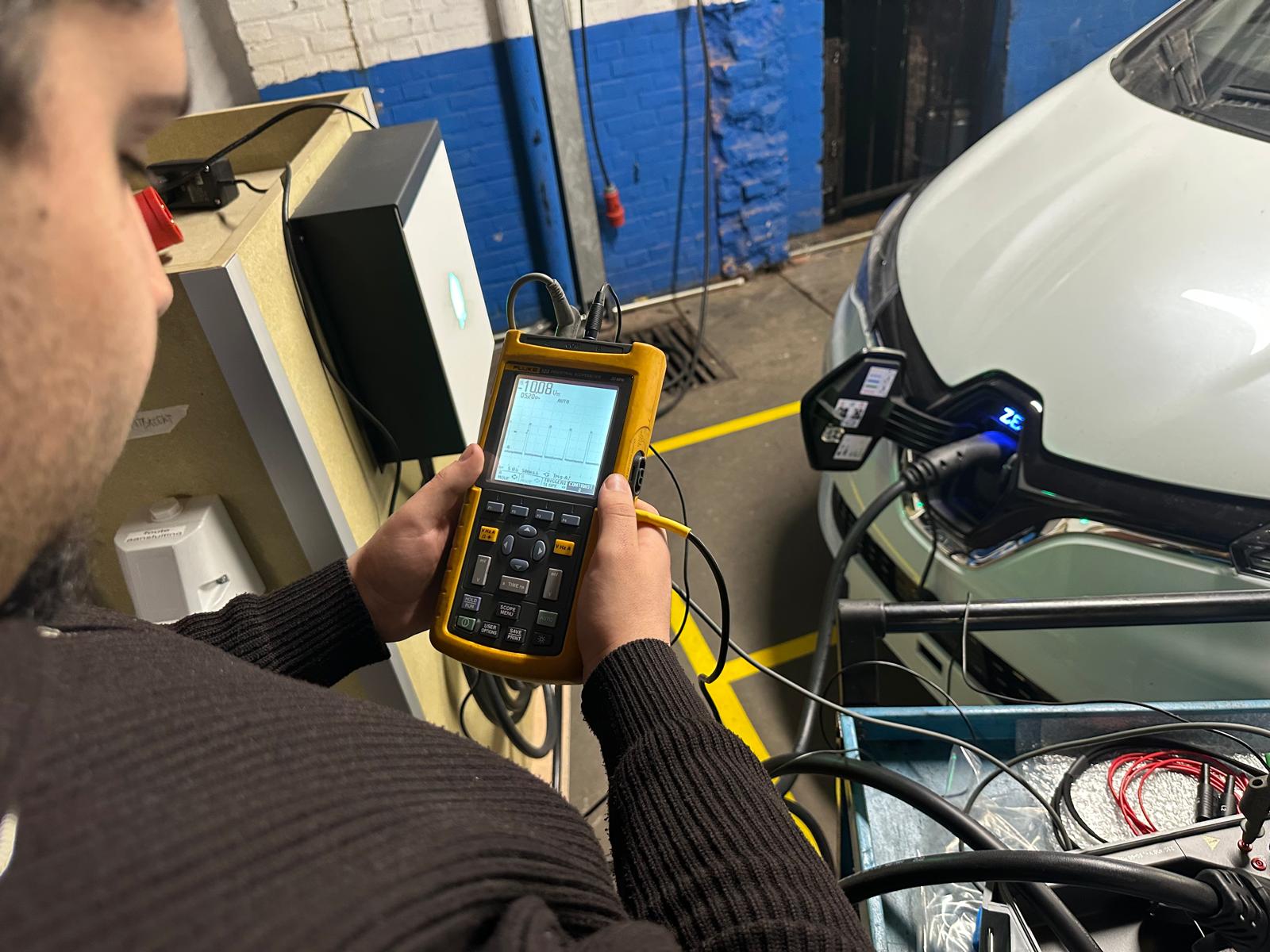 12
Example : project 2
Training with modern technology in automotive sector
Collabaration GO! – Connectief – Diagnose Car
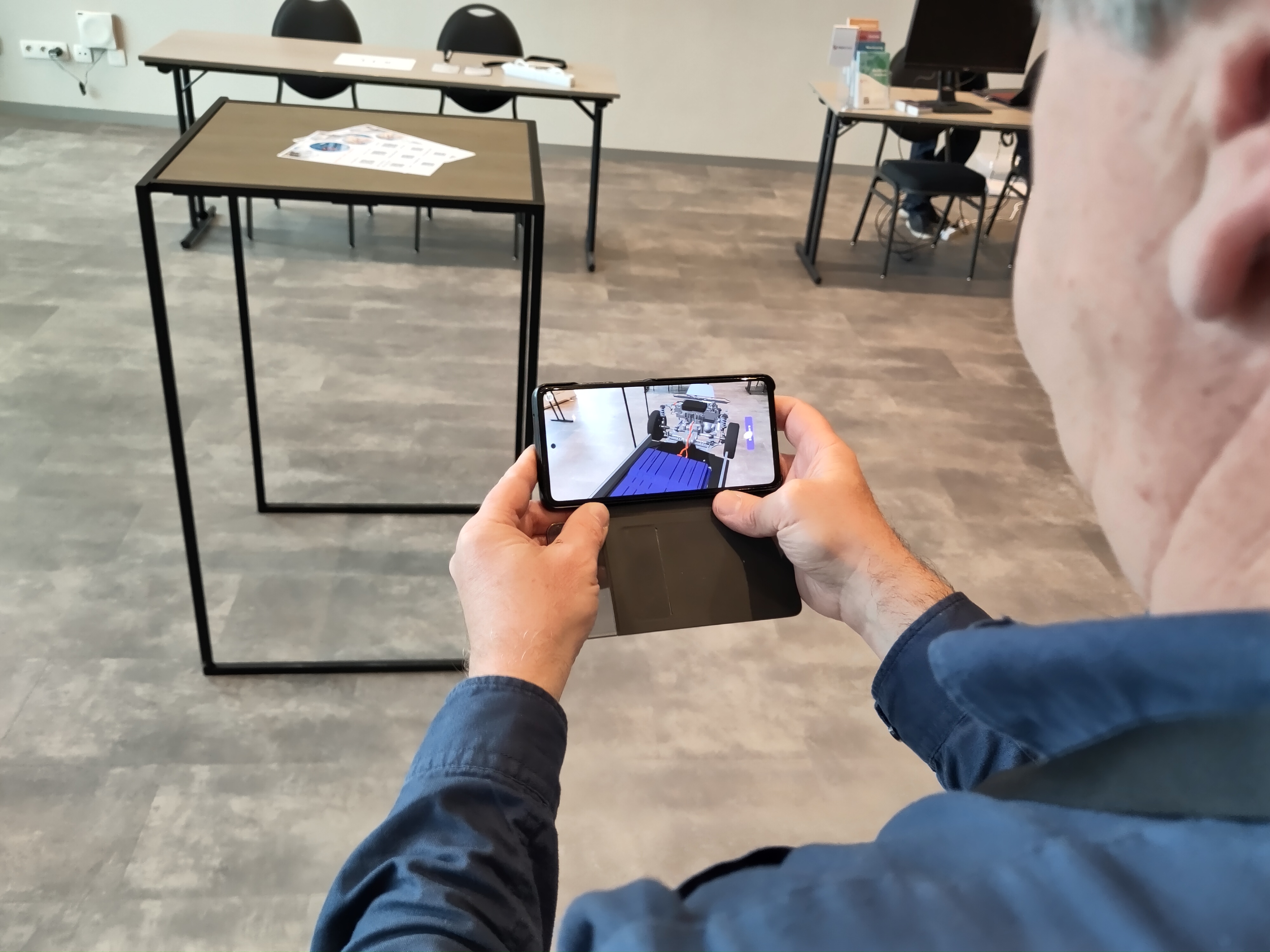 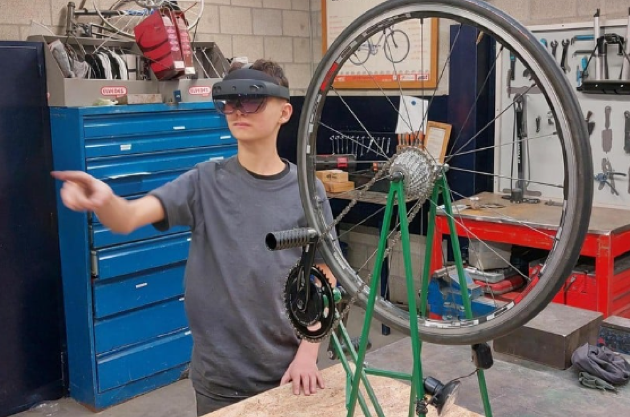 13
Example 3 : ACTA
collaboration Connectief – Chemical industry training Center
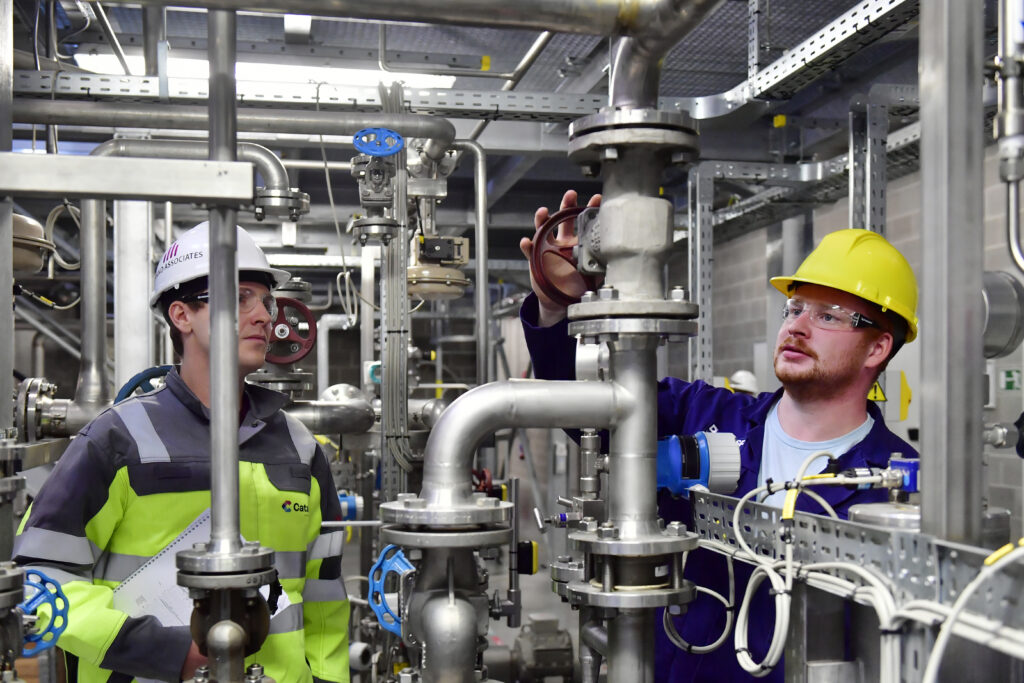 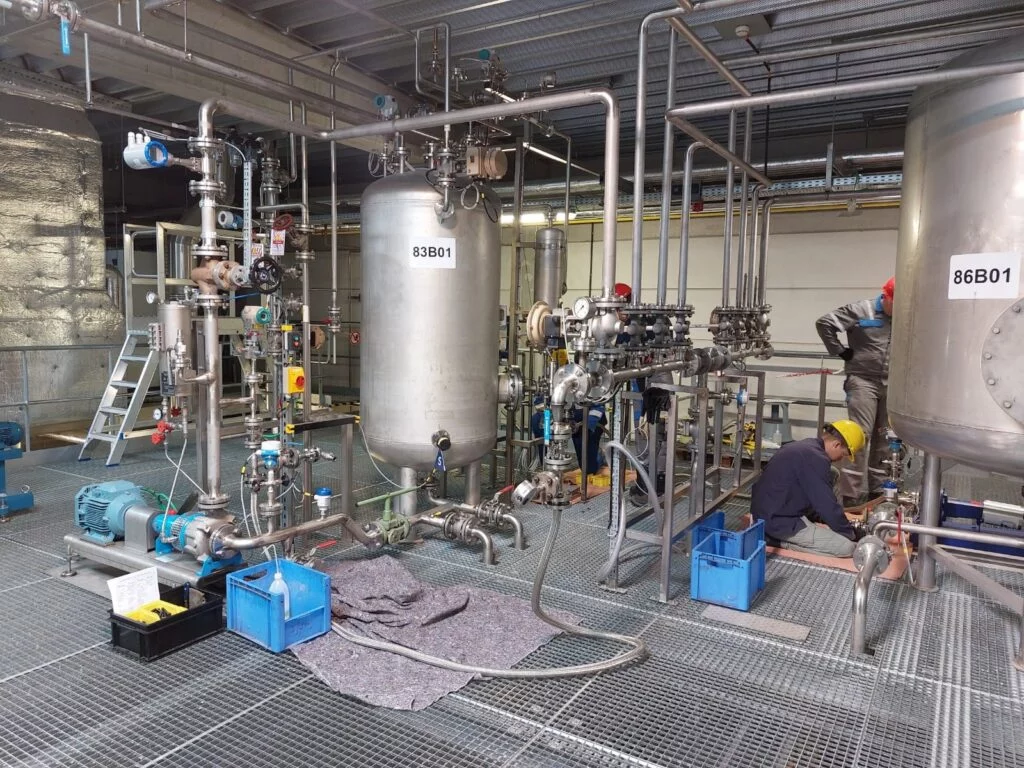 Inleiding
Tekst (niveau 1)
Opsomming (niveau 2)
Opsomming (niveau 3)
Opsomming (niveau 4)
14
Example 4 : Wine Harvest – Corda Campus
Collabaration innovation Campus – GO! hotel school
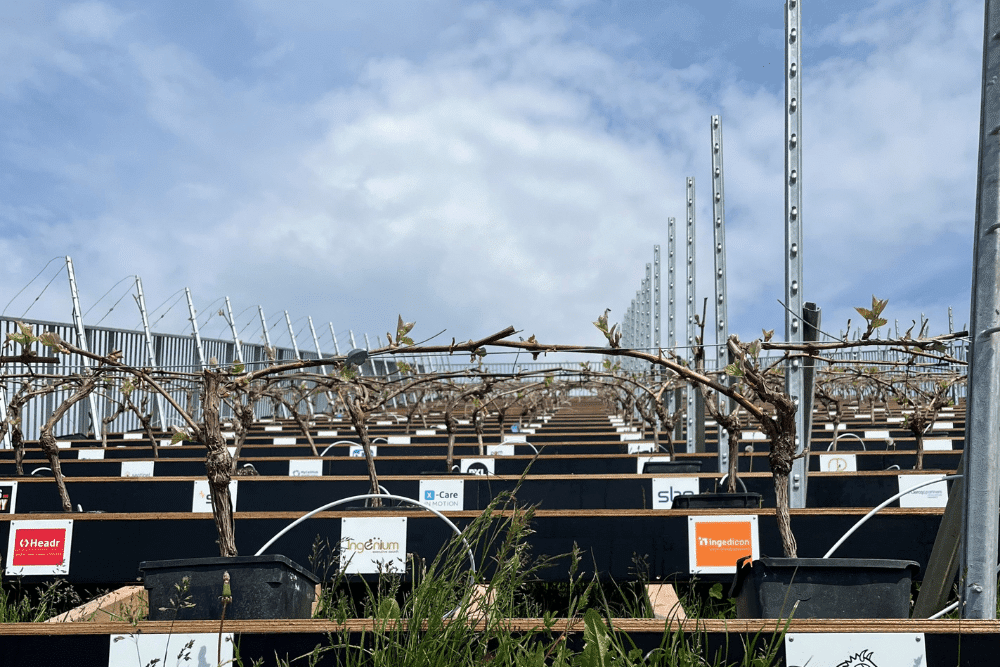 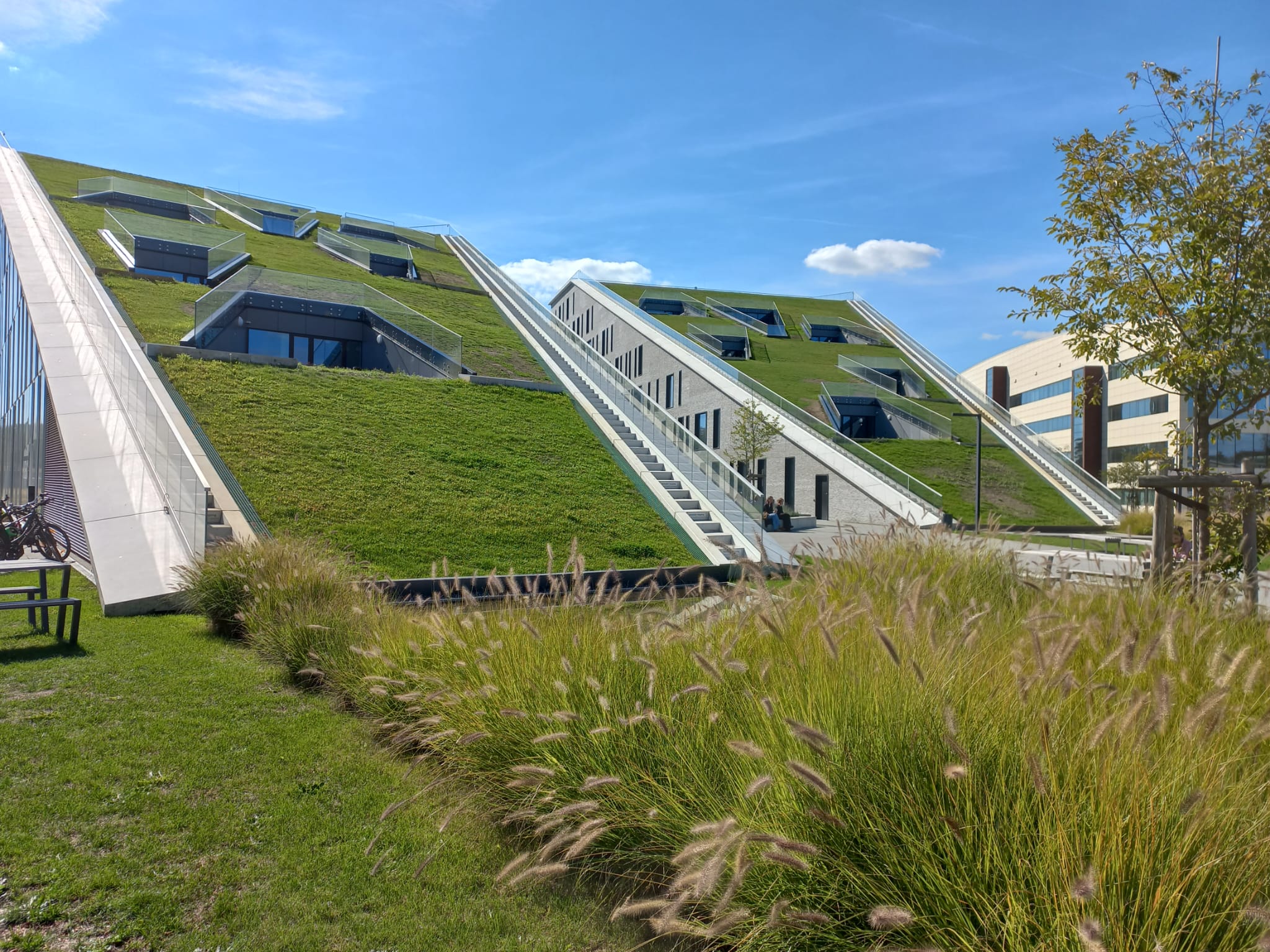 15
Annick HaesaertsPolicy Officer Education, Training and Labor Marketannick.haesaerts@g-o.be +32/492.34.60.20
Questions?